ŠIKANOVANIE CPPPaP Humenné
ŠIKANOVANIE
Je prejavom sociálnej patológie, osobitým prípadom agresie, kde hlavným záujmom je cieľ niekomu ublížiť, ohroziť, získať odmenu alebo zastrašiť
Základné charakteristiky:
úmysel bezprostredne smerujúci k fyzickému alebo psychickému ublíženiu 
incidenty sú opakované
nepomer síl medzi agresorom a obeťou 
Šikanovanie sa môže prejavovať v priamej a nepriamej podobe
priama- fyzické útoky, urážlivé prezývky, nadávky, posmech, tvrdé príkazy agresora vykonať určitú vec proti vôli obete, odcudzenie vecí a pod.
nepriama- prehliadanie a ignorovanie obete
Kto sa môže stať obeťou šikanovania?
„Pasívna“ obeť - slabá a zraniteľná, ľahký cieľ pre agresora, málo asertívna, neistá, nie príliš obľúbená, málo priateľov, horšie zapadá do kolektívu a presadzuje sa v ňom. Nedokáže skryť strach, zreteľne bojazlivá, citlivá, pasívna.
Obeť „provokatér“ - svojim správaním upútava pozornosť agresora a môže sa zdať, že si šikanu „zaslúži“, napr. hyperaktívny, impulzívny, nepriateľský, agresívny.  
Pri kyberšikane rozlišujeme ďalšie typy obete:
Agresor, ktorý sa sám stáva obeťou- mstí sa mu obeť, alebo sa voči jeho správaniu zdvihne odpor iných ľudí na internete 
Osoby, ktoré príliš nevybočujú, dokonca majú dobré postavenie v skupine,na internete sa však stávajú zraniteľnými, zverejňujú osobné údaje, čo umožňuje agresorom opakovane ich kontaktovať, v porovnaní s ostatnými sa viac odhaľujú, pri komunikácií s inými ľuďmi prezradia o sebe aj  intímne informácie
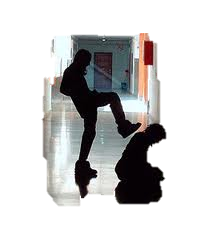 Kto sú prizerajúci sa?
druhí významní aktéri šikany 
nasledovníci agresora, ktorého aktívne podporujú
tí, ktorí agresora podporujú, ale sami obeti neublížia
tí, ktorí agresora skryto podporujú, ale sú pasívni
nezúčastnení pozorovatelia
tí, ktorí nesúhlasia so šikanou, sú na strane obete, neprejavujú sa však aktívne (strach z toho, že snahou o pomoc sa situácia ešte zhorší, strach, aby agresor nenamieril svoje správanie proti nim-nechcú sa stať novou obeťou agresora, cítia bezmocnosť, pocit viny )
tí, ktorí sa snažia otvorene pomôcť obeti (empatickí, emocionálne vyrovnaní a majú väčšiu dôveru v to, že dokážu obeti pomôcť )
Kto je agresor?
nevie vytvoriť vzťah s rovesníkmi inak ako na princípe sily, nepozná partnerský vzťah, vie sa len spolčiť, nie skamarátiť
potrpí si na hierarchiu, rešpektuje toho, koho považuje  za silnú autoritu, pochádza z rodinného prostredia, kde má pravdu len silnejší
môže byť týraný, v minulosti mohol byť šikanovaný
má s osobou dlhodobo neriešený problematický vzťah
motivácia - byť v centre pozornosti, snaha pobaviť 
     druhých, mať dominantné postavenie, správať sa        kruto, vrátiť bolesť, skúmať hranice, nájsť zábavu 
patologická osobnosť –poruchy správania a emócií so začiatkom obvykle v detstve a adolescencii
Šikanovanie učiteľov
predstavuje úmyselné, opakované týranie, ponižovanie učiteľa za použitia agresie a manipulácie. 
šikanovanie žiakov a učiteľov má určité rozdiely vyplývajúce z postavenie učiteľa, ktorý si z hľadiska pozície vyžaduje rešpekt a úctu. V edukačnom procese učiteľ navyše disponuje formálnou autoritou, ktorá vyplýva z jeho úradnej pozície.
problém nastáva vtedy, keď učiteľ nezvláda problémové správanie žiakov a disciplínu a poriadok sa snaží udržať neohlásenými písomkami, rôznymi príkazmi a nariadeniami, čo u žiakov vyvoláva odpor, odmietanie, búria sa.
častou motiváciou šikanovania učiteľov je nuda na vyučovaní. Žiaci hnevajú, keď sa nudia. Dožadujú sa pozornosti a zmysluplnej činnosti. Ak pozornosť získajú nevhodným správaním, ktoré je navyše podporené väčšinou spolužiakov, hranice negatívneho konania voči učiteľovi sa posúvajú, až dôjde k jeho šikanovaniu.
Dôvody útokov na učiteľov
nedostatočná autorita a populárnosť učiteľa
mylná predstava (podporená rodičmi), že vychovávať a vzdelávať môže každý
nízky spoločenský status učiteľa 
nedostatočné zamestnanie žiakov na vyučovaní, čo u nich vyvoláva pocit nudy, ktorý zaháňajú experimentovaním/alebo naopak preťažovanie žiakov
pomsta za hodnotenie výsledkov, napomenutia a pod.
nedostatočné učiteľove zručnosti práce s novými elektronickými médiami – s internetovými a počítačovými aplikáciami
syndróm vyhorenia vyplývajúci z dlhodobého preťaženia
Štádiá šikanovania
Ostrakizmus - u učiteľa je identifikovaná zvýšená zraniteľnosť, stráca svoju formálnu autoritu a žiaci ho začnú zneužívať
manipulácia a psychická agresia - požiadavky učiteľa sú odmietané, žiaci narušujú vyučovanie, provokujú učiteľa, rastúca agresia a vyhrážanie (aj zo strany rodičov)
vytvorenie jadra agresora - systematické šikanovanie učiteľa (napr. vulgarizmy a posmešky adresované učiteľovi, otvorený odpor voči vyučovaniu, fyzické a psychické prvky agresie, vyučovanie učiteľa si žiaci zaznamenávajú na mobil)
prijatie noriem agresorov - väčšina žiakov prijíma normy agresorov, ktoré sa stávajú nepísaným pravidlom 
Totalita - násilie prijímajú všetci ako normu, šikanovanie sa stáva skupinovým programom a stáva sa sociálne prijateľnou formou správania
Kyberšikanovanie-cyberbullying
úmyselné ubližovanie a zosmiešňovanie  prostredníctvom nových komunikačných prostriedkov (e-mail, chat, diskusné skupiny, mobilné telefóny) použitím virtuálneho priestoru na úmyselné, opakované a nepriateľské správanie sa žiaka alebo skupiny žiakov s úmyslom poškodiť učiteľa/učiteľov
priama agresia - otvorený útok jednotlivca alebo skupiny  (napr. nahrávanie reakcií učiteľa, alebo napadnutie učiteľa, náhle fyzické napadnutie obete, pričom je zdokumentovaná jej reakcia. Záznam býva spracovaný do emotívneho videa a šírený prostredníctvom  mobilov a sociálnych sietí.
nepriama agresia - sprostredkované psychické či fyzické napadnutie, ktoré vykonáva osoba poverená aktérom. Osoba túto činnosť vykonáva pre zábavu, pričom nepozná identitu obete.
Charakteristické rysy kyberšikany
Anonymita - páchateľ môže ostať anonymný a obeť sa nemusí nikdy dozvedieť, kto ju šikanoval. Páchatelia sa skrývajú za skryté čísla, prezývky, vymyslené emailové adresy. Anonymita im umožňuje agresiu stupňovať a dovoliť si to, čo by si tvárou v tvár nedovolili. 
nezávislosť na mieste a čase - pôvodca kyberšikany nemusí byť fyzicky na rovnakom mieste ako jeho obeť.
premena agresora aj obete - u agresora nie je potrebná fyzická sila, ale zdatnosť v IKT. Obeťou nemusí byť slabší vrstovník ani outsider. 
obtiažna kontrola a rýchle šírenie elektronicky posielaných správ, veľké množstvo divákov, ktorí sa môžu stále pridávať.
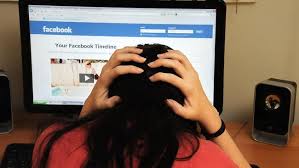 Obťažovanie, ponižovanie, zahanbovanie učiteľa
opakované urážajúce, výhražné a ohrozujúce e-maily
nevhodné, urážajúce, osočujúce diskusné skupiny o učiteľovi a pod. 
obťažujúce telefonáty
rozposielanie zosmiešňujúcich fotiek, obrázkov a nahrávok
kompromitujúce informácie a fotografie obetí 
zaznamenávanie a oznamovanie školských situácií na internete 
provokácia učiteľa a nasnímanie situácie na mobilný telefón
internetové hlasovanie v neprospech učiteľa
Zneužitie identity učiteľa
krádež hesiel 
„nabúranie“ sa do e-mailu učiteľa 
písanie správ v učiteľovom mene 
zneužitie učiteľovej internetovej korešpondencie
odstránenie práce učiteľa zverejnenej na internete
falošné profily vytvorené o učiteľovi na sociálnych sieťach
rozposielanie urážlivých a obťažujúcich správ pod menom učiteľa
Prevencia online násilia, obrana pri útokoch
Vyžaduje si pozornosť a zainteresovanosť všetkých – učiteľov, rodičov a celej spoločnosti bez ohľadu na to, či ide o kyberšikanu páchanú na učiteľoch alebo medzi žiakmi. 
V prvom rade je potrebné definovať elektronické šikanovanie a sankcie za jeho realizovanie v školskom poriadku/internom predpise školy a upozorniť pedagogickú obec a rodičov na sankcie a jeho formy páchané v škole a v jej areáli nie len vo vzťahu žiaka k inému žiakovi, ale i vo vzťahu žiak - učiteľ
 Ak sa šikanovanie odohráva v edukačnom prostredí, je potrebné podporiť obeť, či už ide o žiaka alebo učiteľa.
100% ochrana proti kyberútokom neexistuje. Nasledujúce kroky však môžu pomôcť znížiť riziko či intenzitu kyberútokov:
nezverejňujte údaje na internete - osobné údaje,  informácie týkajúce sa zamestnania alebo vyučovania, fotky, ktoré by sa mohli dostať k žiakom /kolegom /nadriadeným
nepridávajte si medzi priateľov súčasných alebo bývalých žiakov, zvážte následky ich pridania 
ukončite komunikáciu - nekomunikujte s útočníkom, nesnažte sa ho odradiť, nevyhrážajte sa, nemstite sa - útočník to skôr či neskôr vzdá, pretože jeho námaha neprinesie prakticky žiadnu odozvu. 
blokujte útočníka - zablokujte si prijímanie útočníkových správ a hovorov, zmeňte svoju virtuálnu identitu, kontaktujte poskytovateľa služieb. Cieľom je zťažiť počínanie útočníka. 
oznámte útok, poraďte sa s niekým blízkym, kto môže pomôcť s chladnou hlavou a určitým odstupom
uchovajte dôkazy - sms, maily, správy z chatu atď., vďaka nim môže byť zahájené vyšetrovanie proti útočníkovi
nereagujte na násilie násilím
Šikanovanie a legislatíva
Podľa Zákona č.372/1990 Zb. o priestupkoch môže šikanovanie žiakov napĺňať skutkovú podstatu priestupkov. Môže ísť predovšetkým o priestupky proti občianskemu spolunažívaniu a priestupky proti majetku. 
Zodpovedným za priestupky je ten, kto v čase jeho spáchania dovŕšil 15. rok svojho veku, a zaradzuje sa do kategórie „mladistvých“
Podľa Zákona č.300/2005 Zb. Trestného zákona môže šikanovanie žiakov napĺňať i skutkovú podstatu trestných činov. Môže ísť o trestný čin ohovárania, nebezpečného vyhrážania, ublíženia na zdraví, obmedzovania osobnej slobody, nátlaku, vydierania, lúpeže, hrubého nátlaku, krádeže alebo poškodzovania cudzej veci, neoprávneného užívania cudzej veci.
Trestne zodpovedný je ten, kto v čase spáchania činu dovŕšil 14.rok svojho veku.
Šikanovanie a štatistika ŠŠI
na základnej škole sa necíti bezpečne 14% žiakov
so šikanovaním sa osobne stretne 20% dievčat a 25% chlapcov 
svedkom šikanovania niekoho iného bolo 43% žiakov 
Takmer 31% detí sa so svojim trápením nezdôverí nikomu. Z necelých 70% obetí šikany, ktoré k tomu nájdu odvahu, sa takmer polovica (49%) posťažuje iba kamarátom a spolužiakom, len 33% to povie rodičom a 13% šikanovaných detí hľadá pomoc u učiteľov
Najnebezpečnejšími miestami šikanovania sú triedy počas prestávok, čo uviedlo 39%opýtaných a druhom mieste uviedli deti chodby (24%). Naopak najbezpečnejšie sa deti cítia v jedálňach (len 4% ich uviedli ako miesto, kde sa stali obeťou šikany).
Až 60% prípadov šikanovania ohlásili učitelia
Ako agresori boli najčastejšie uvedení spolužiaci, vo viac ako 25% prípadov sa jedná o žiakov z inej triedy 
Viac ako 2% detí označili za násilníka učiteľa
Ponukové aktivity CPPPaP v oblasti sociálno-patologických javov
Aktivity pre pedagogických pracovníkov:
Problematika záškoláctva 
Čo je nové v drogovej prevencii a v prevencii šikanovania
Agresivita a čo s ňou
Zvládanie záťažových situácií a relaxačné techniky
Aktivity pre žiakov I a II stupňa ZŠ, SŠ:
v oblasti sociálnych vzťahov: Aby sme sa v triede cítili lepšie, Prevencia rizikového správania a porúch správania, Povedz to priamo - prevencia agresivity I.,II., Ako sa stať sám sebou a nebyť sám – prevencia agresivity, Vplyv médií na psychický vývin detí a mládeže ...
v oblasti prevencie šikanovania: Prevencia šikanovania a násilných prejavov, Bezpečné používanie  internetu, Kyberšikanovanie. Kyberšikana...
v oblasti prevencie závislostí: Prevencia závislostí 1., Umenie povedať nie –prevencia závislostí 2., Prevencia nadužívania legálnych drog – tabak, alkohol, Prevencia látkových, nelátkových závislostí, Závislosti naše každodenné...
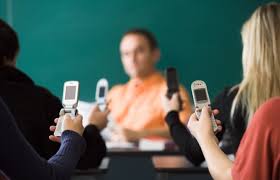 Odporúčaná literatúra
Černá, A. a kol. Kyberšikana. Grada Publishing: Praha 2013
Hollá, K. (2012). Kyberšikanovanie učiteľov, dostupné na:  www.casopispedagogika.sk
Kyberšikana a její prevence- příručka pro učitele, dostupné na : www.varianty.cz
Strýčková, Z. (2011). Násilie v
     profesii učiteľa, dostupné na:
      www.pulib.sk
www.zodpovedne.sk
www.minimalizacesikany.cz
www.ovce.sk/
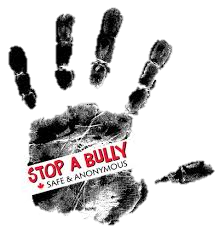